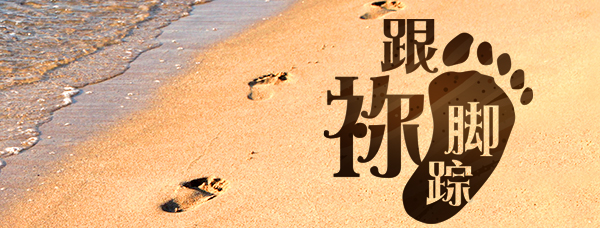 第十三单元：基督的品格
第50讲：谦卑
要义：金句
我心里柔和谦卑，你们当负我的轭，学我的样式；这样，你们心里就必得享安息。（太11:29）
2
精义：撮要
基督的谦卑，是基督徒人前最佳的名片。
3
传播焦点
谦卑非自卑 
谦卑？还是自卑？

自表的谦卑 
西2:20-23
4
传播焦点
勇于往内里看

骑驴驹的主
耶稣与驴驹
5
生活应用
谦卑非自卑，基督徒若太自卑，是否仍不明白神旨意？
6
反思问题
自表谦卑不好，谦卑者是勇于往内里看的人？
7
听众回馈
昔日骑驴驹的主，今天仍寻得可骑的驴驹吗？你是否祂的驴驹？
8